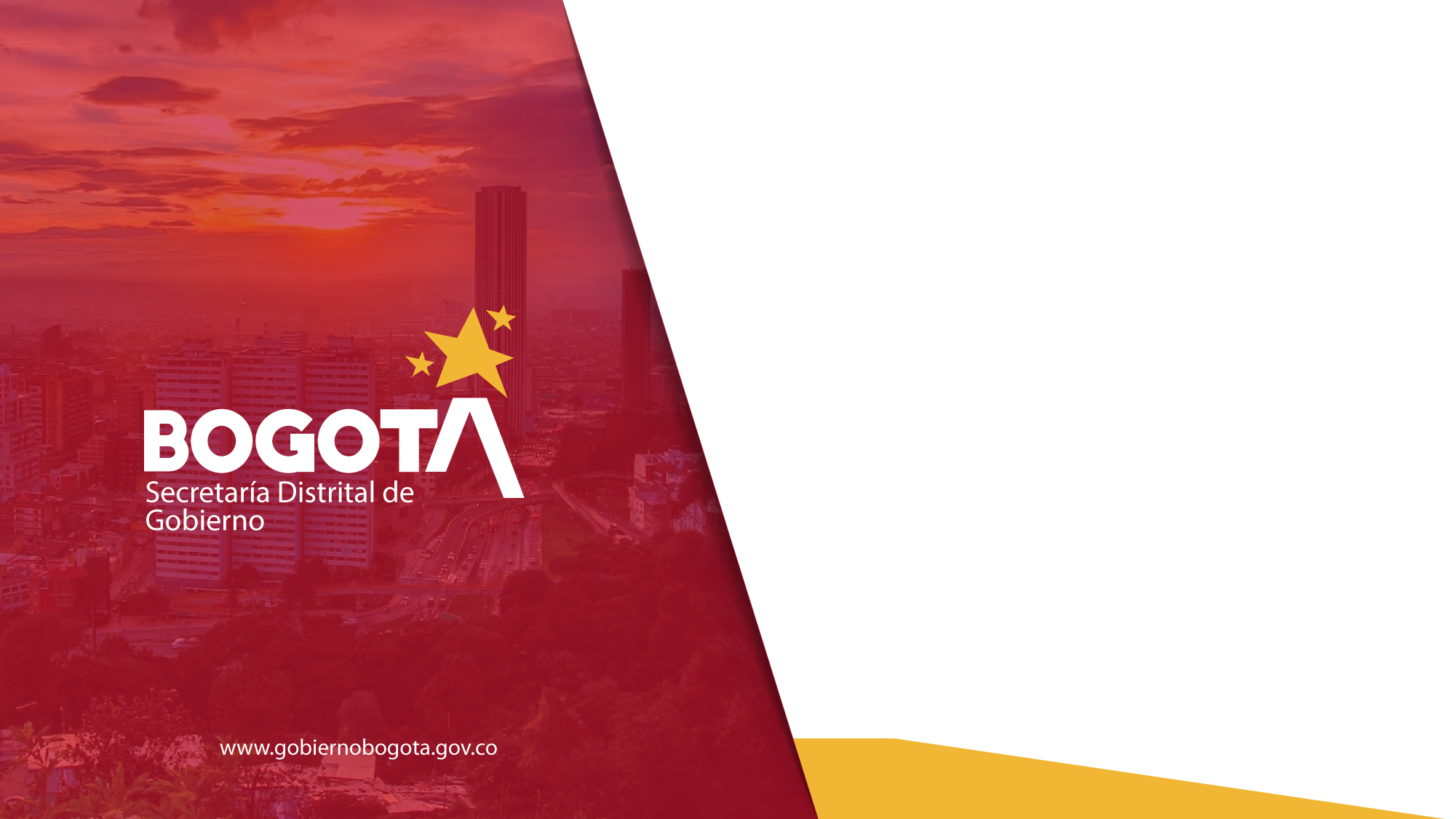 JORNADAS 
DE 
DIÁLOGOS CIUDADANOS

2023
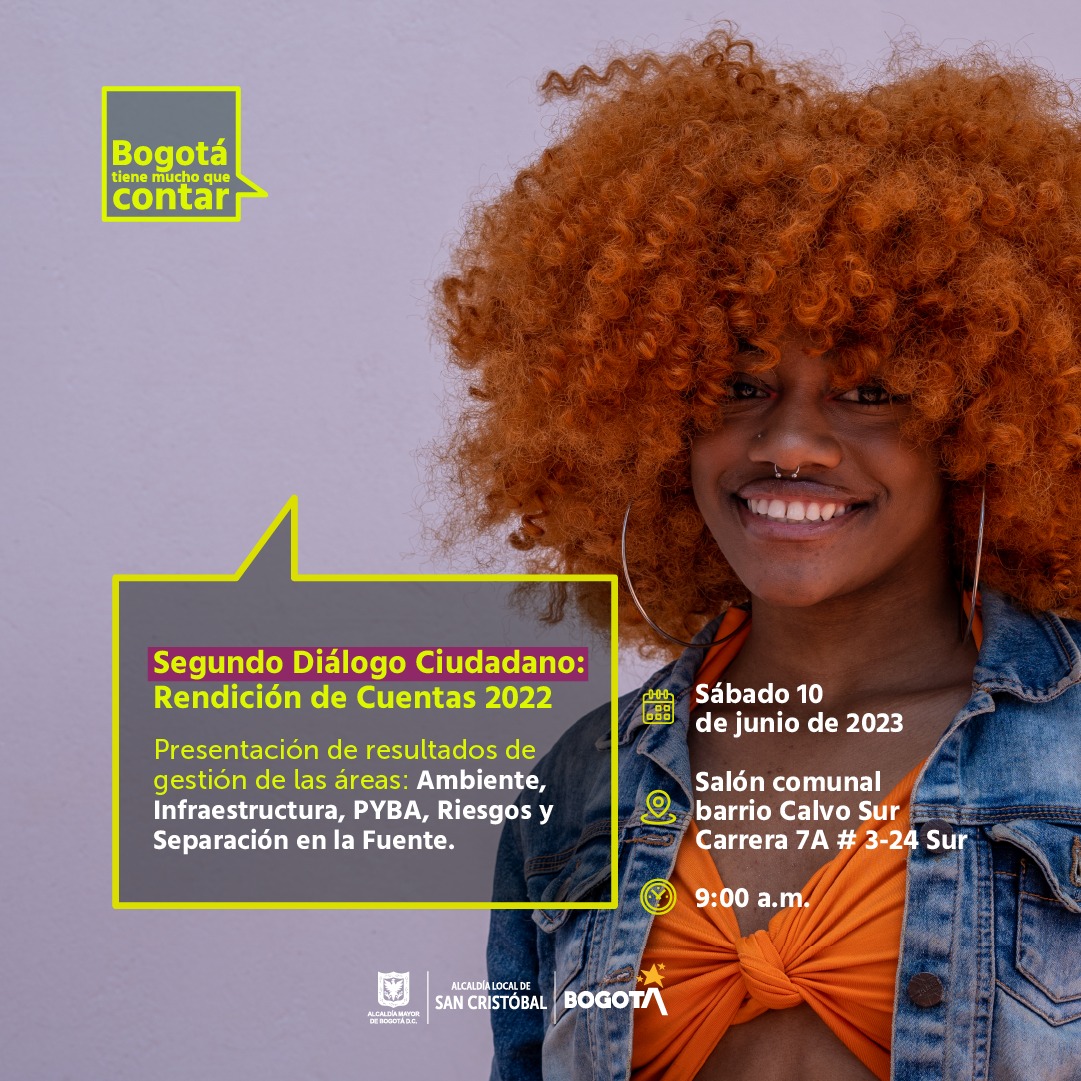 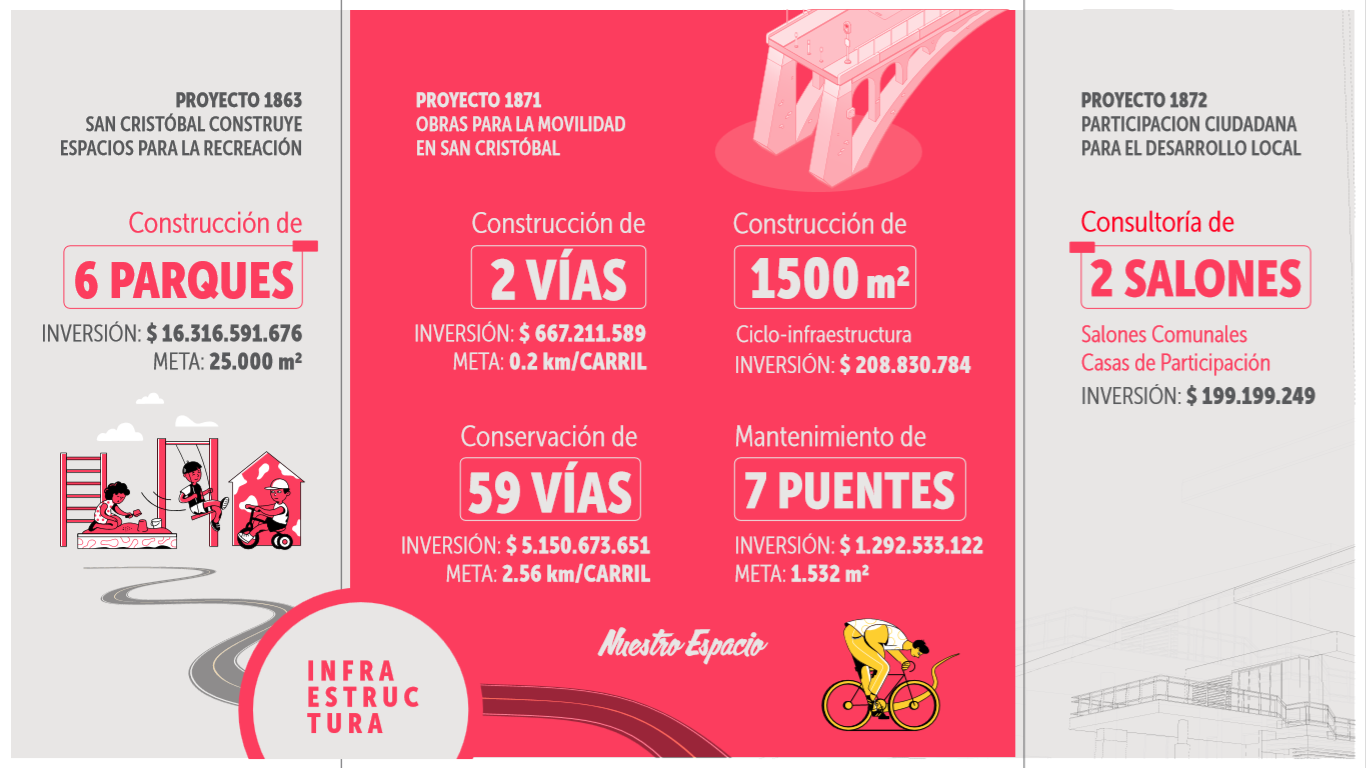 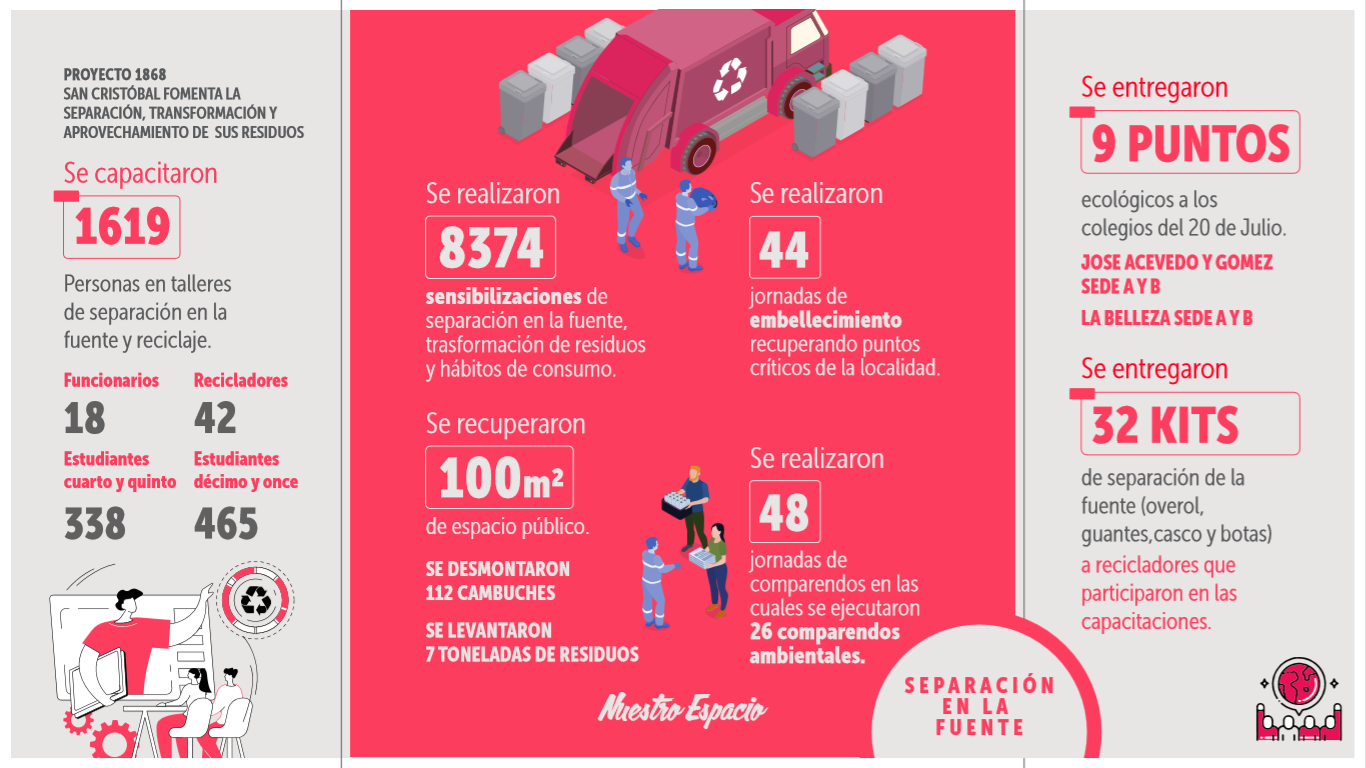 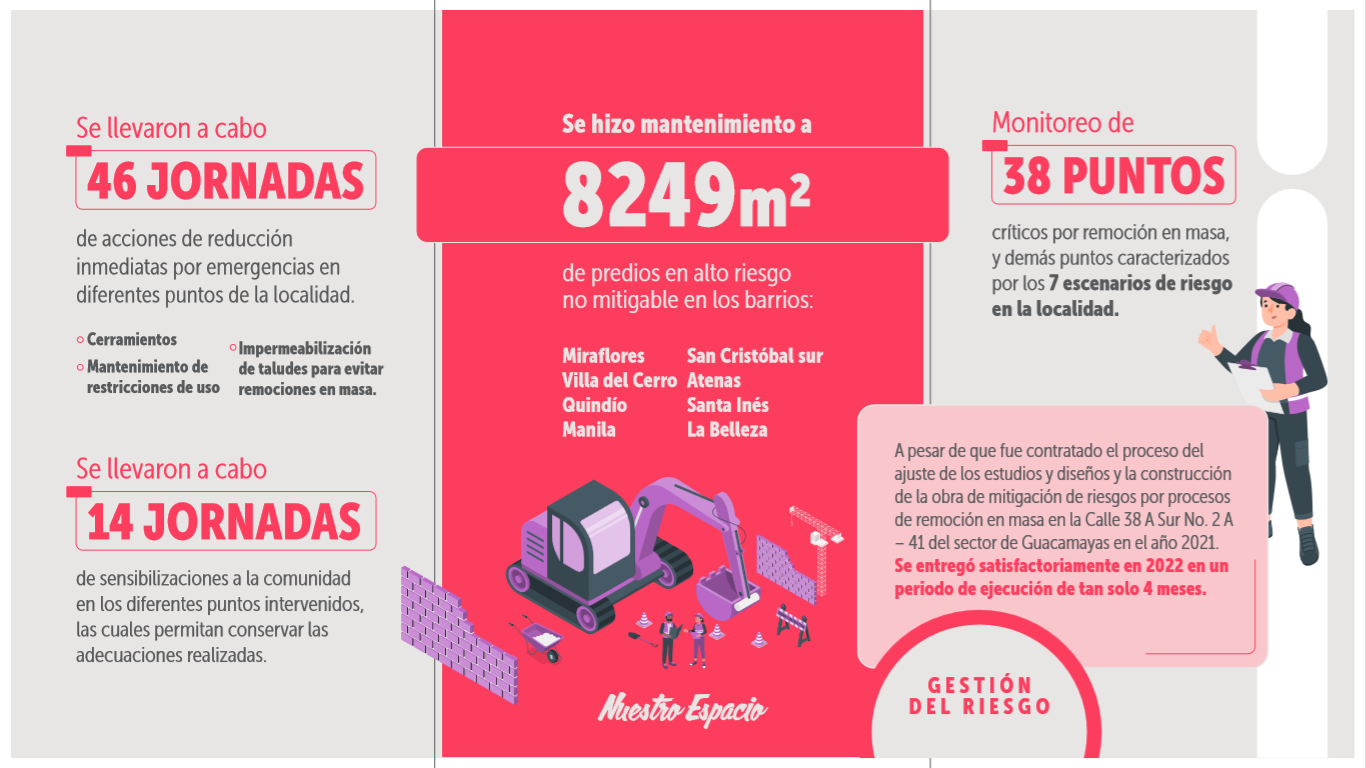 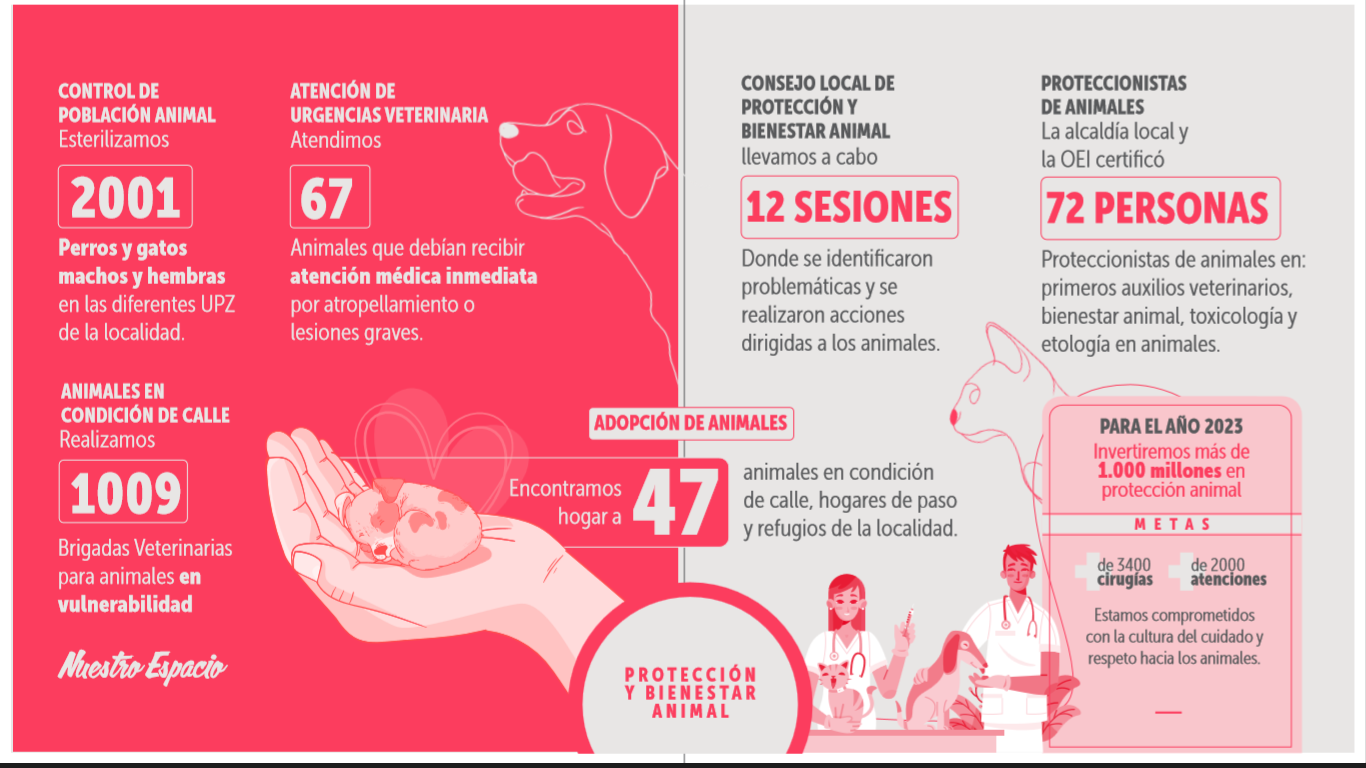 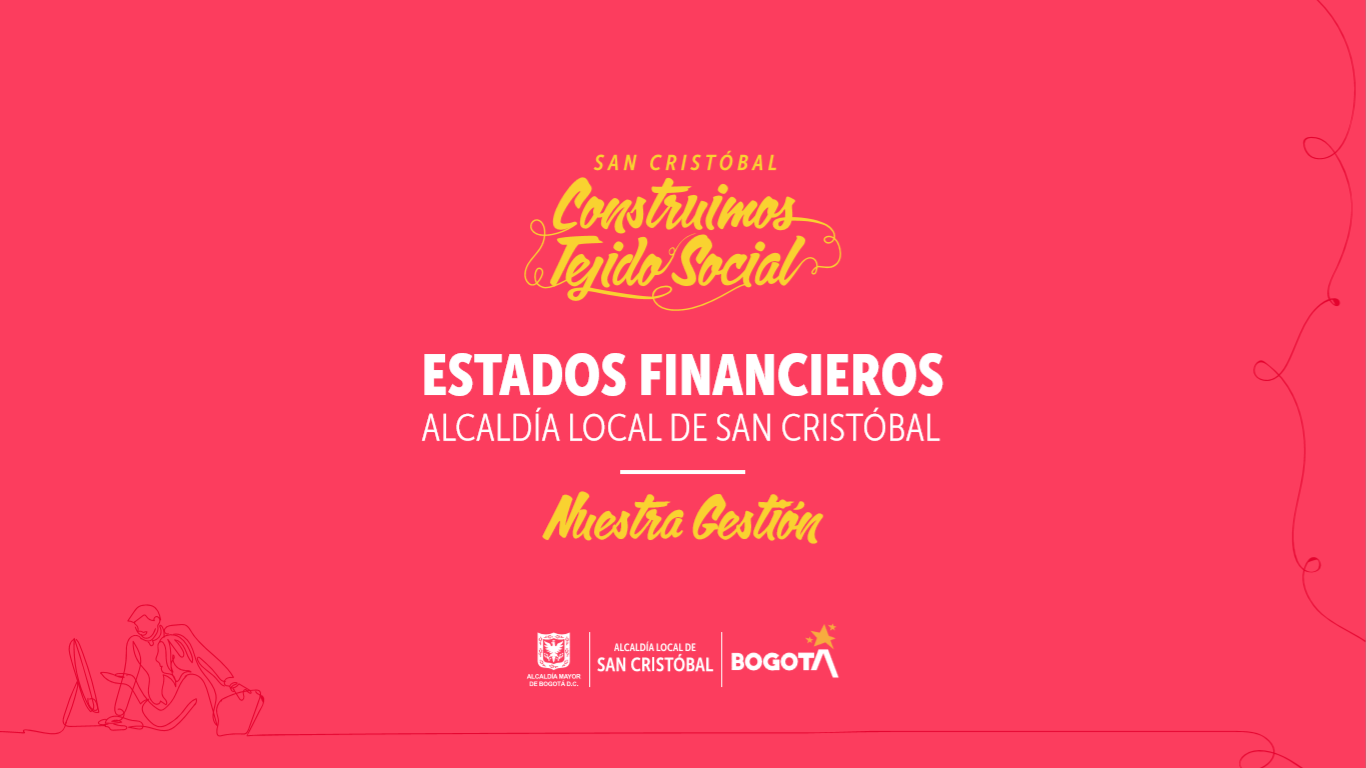 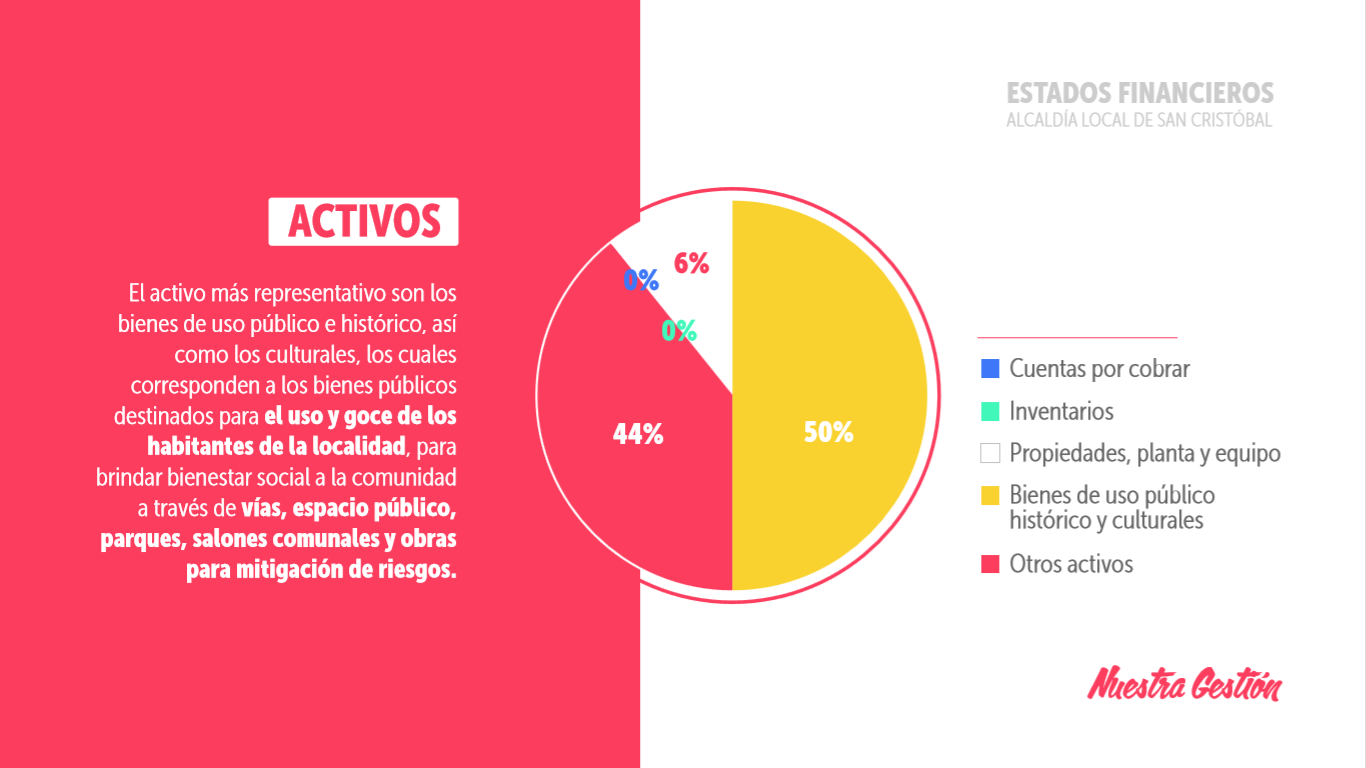 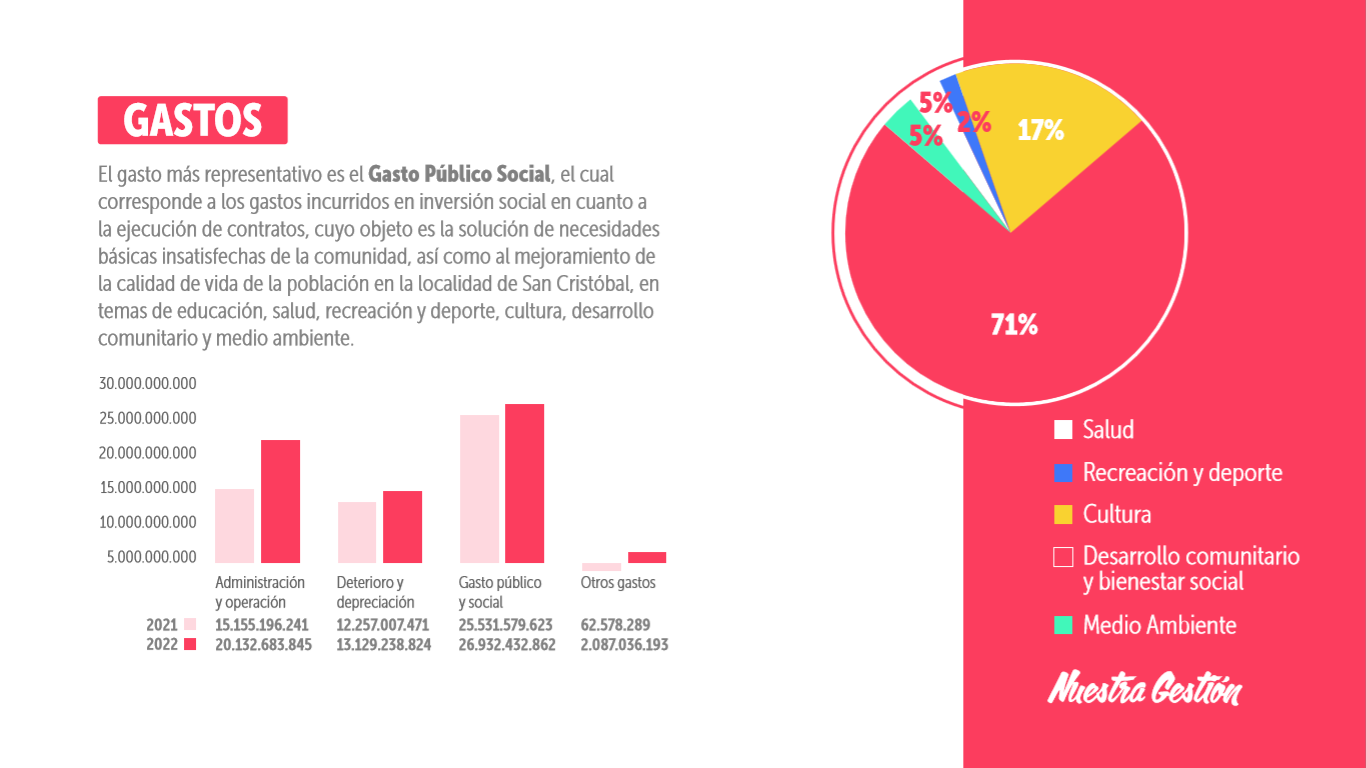 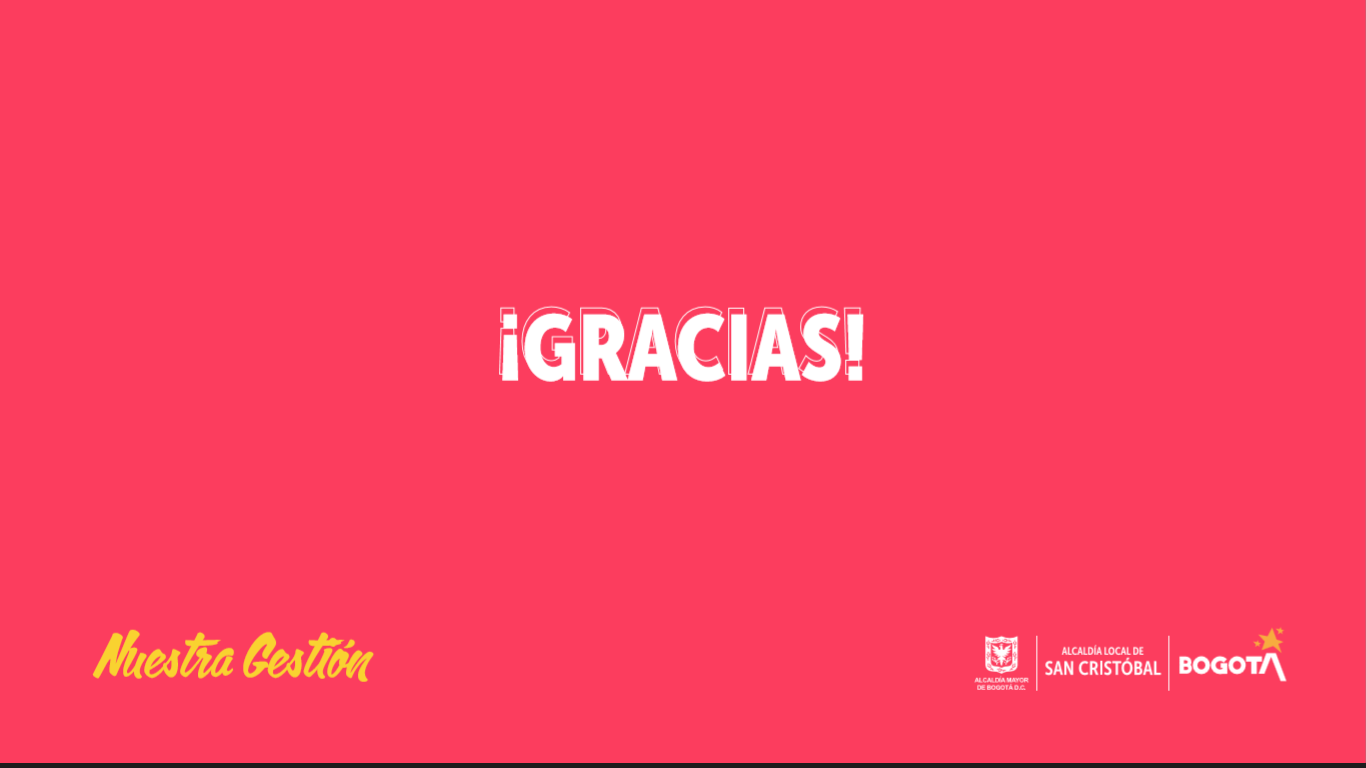